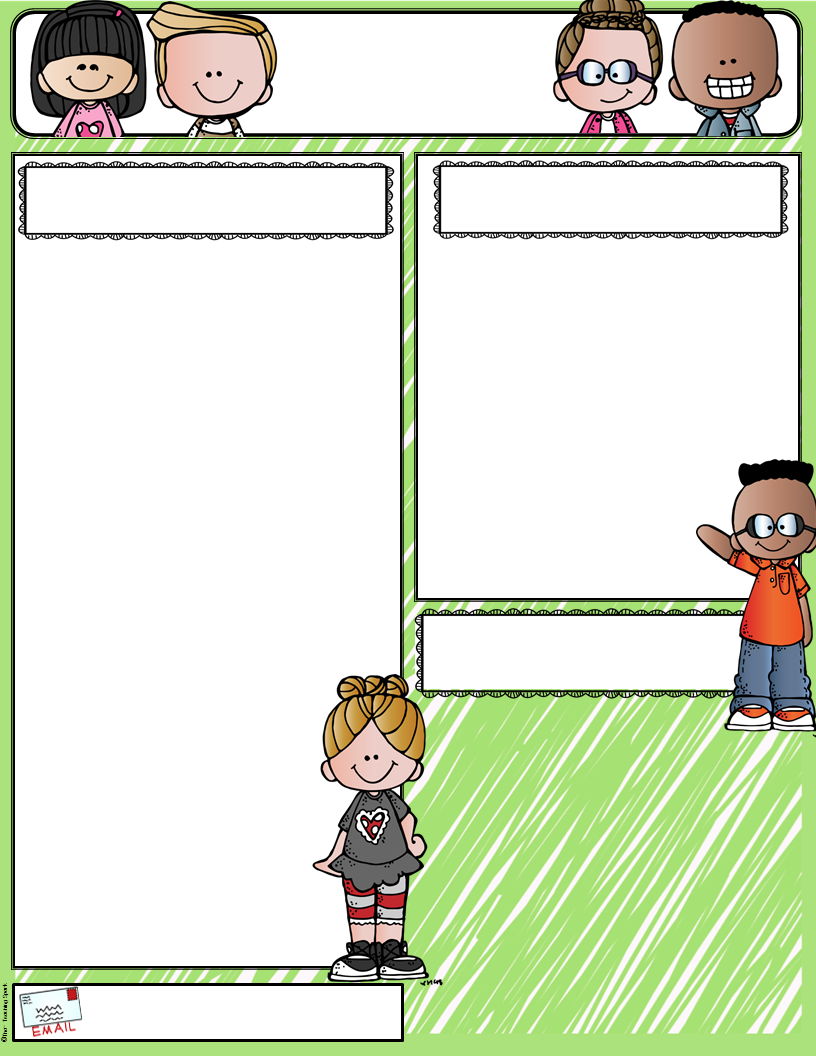 Dr. Alvarado’s ELAR Newsletter
April 15-19, 2019
This Week’s Skills
Special Announcements
Reading: We will be making connections and identifying important information. Read each night for 15 minutes and write on the April reading log. 
 
Writing: We will be focusing on editing our stories and writing titles for our stories.

Phonics: We will learn more prefixes and practice sight words. 

Handwriting: We will be working on writing 
words in cursive.
*BLOOMZ will be the new teacher-parent tool to communicate. Access code was sent home. Let me know if you need it.   

*Please send Box Tops.
Upcoming Dates
April 18th – Easter Party

April 19th – No school

April 22nd – No school
talvarado@grafordisd.net